تحلیل عددی فرایند شکل دهی به کمک امواج لیزر ورق ضد زنگ فولادی با استفاده از نرم‌افزار  ABAQUSکاوه عزیزپورمرداد 95
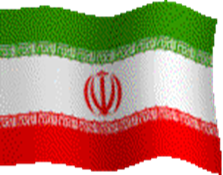 مدل­های اصلی توسعه یافته در این پروژه همگی در نرم­افزار ABAQUS 14  و از نوعSolid  سه بعدی می­باشند. شبیه­سازی فرآیندهای شکل دهی با لیزر به صورت غیركوپل حرارتی-مكانیكی انجام شده، برای مدلسازی منبع حرارتی از سابروتین استفاده شده و نتایج حاصل از تحلیل حرارتی (توزیع دما در هر لحظه) به عنوان ورودی نودها (گره­ها) در تحلیل مكانیكی مورد استفاده قرار گرفته است. در تحلیل مكانیكی، خروجی تنشی برای نودها درخواست شده كه بدین وسیله معادلات المان محدود مربوطه توسط نرم افزار حل شده و نتایج آن ارائه می­گردد.
توانمندیهای شبیه سازی
توزیع دما در نقاط مختلف و زمان های مختلف
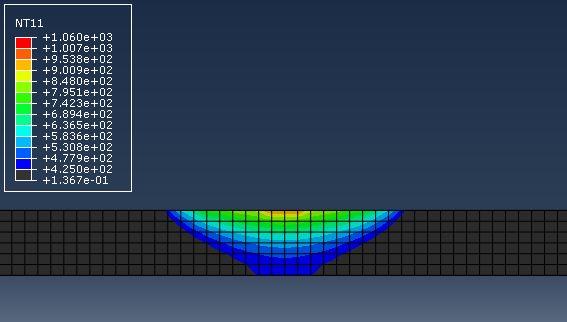 توانمندیهای شبیه سازی
توزیع کرنش در نقاط مختلف و زمان های مختلف
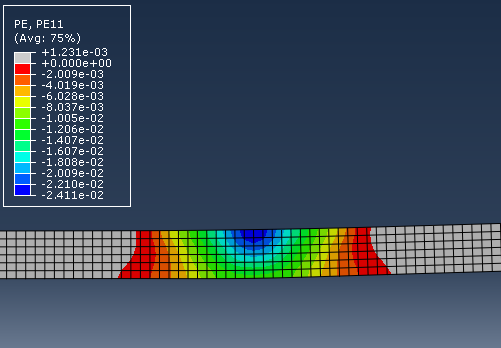 توانمندیهای شبیه سازی
تعیین زاویه خمکاری
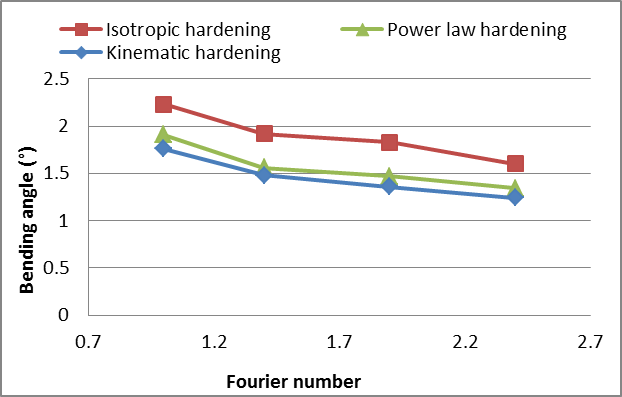 توانمندیهای شبیه سازی
تعیین مقدار افزایش ضخامت
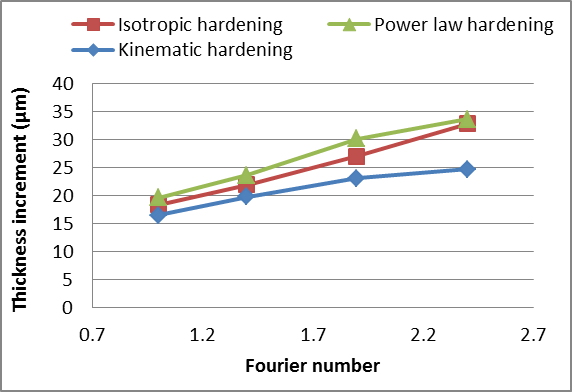 توانمندیهای شبیه سازی
تعیین کرنش پلاستیک در مسیر دلخواه
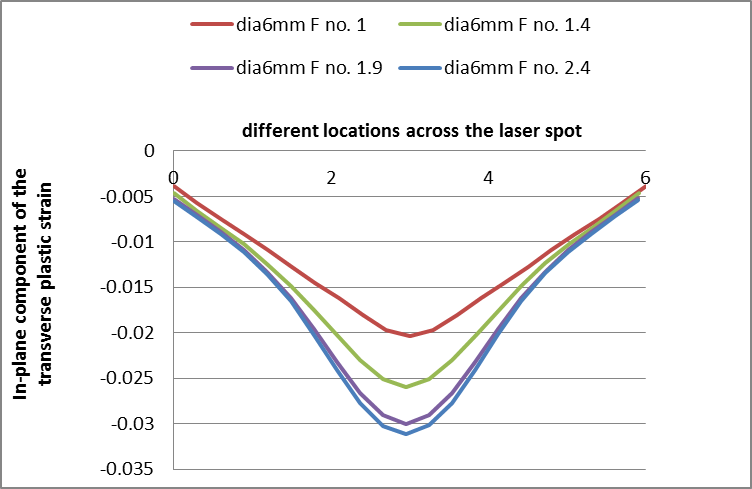 توانمندیهای شبیه سازی
توزیع تنش های پسماند محوری بر مسیر تعیین شده
توانمندیهای شبیه سازی
توزیع تنش های پسماند عرضی بر مسیر تعیین شده
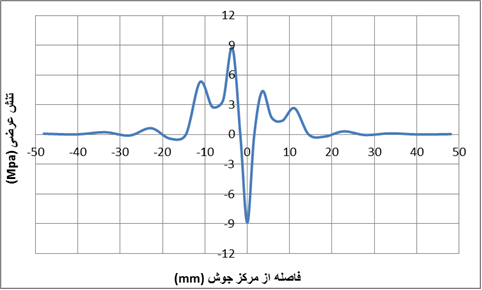 آنچه در این شبیه سازی خواهید آموخت
1- نحوه شبیه سازی غیرکوپل حرارتی- مکانیکی
2- نحوه تعریف خواص وابسته به دما
3- توضیح اجزای مختلف سابروتین
4- نحوه اعمال سابروتین به مدل
5- نحوه اعمال شرایط مرزی حرارتی 
6-نحوه اعمال شرایط مرزی مکانیکی
نکات و الزامات
1- این  شبیه سازی در نسخه های  ABAQUS 14 به بالا قابل اجراست.
2- خروجی ها در نسخه های  ABAQUS 14 به بالا قابل اجراست.
3- آشنایی با روش های حل عددی  و فرآیند شکلدهی با لیزر
4- آشنایی با نرم افزار  ABAQUS
5- آشنایی با زبان Fortran